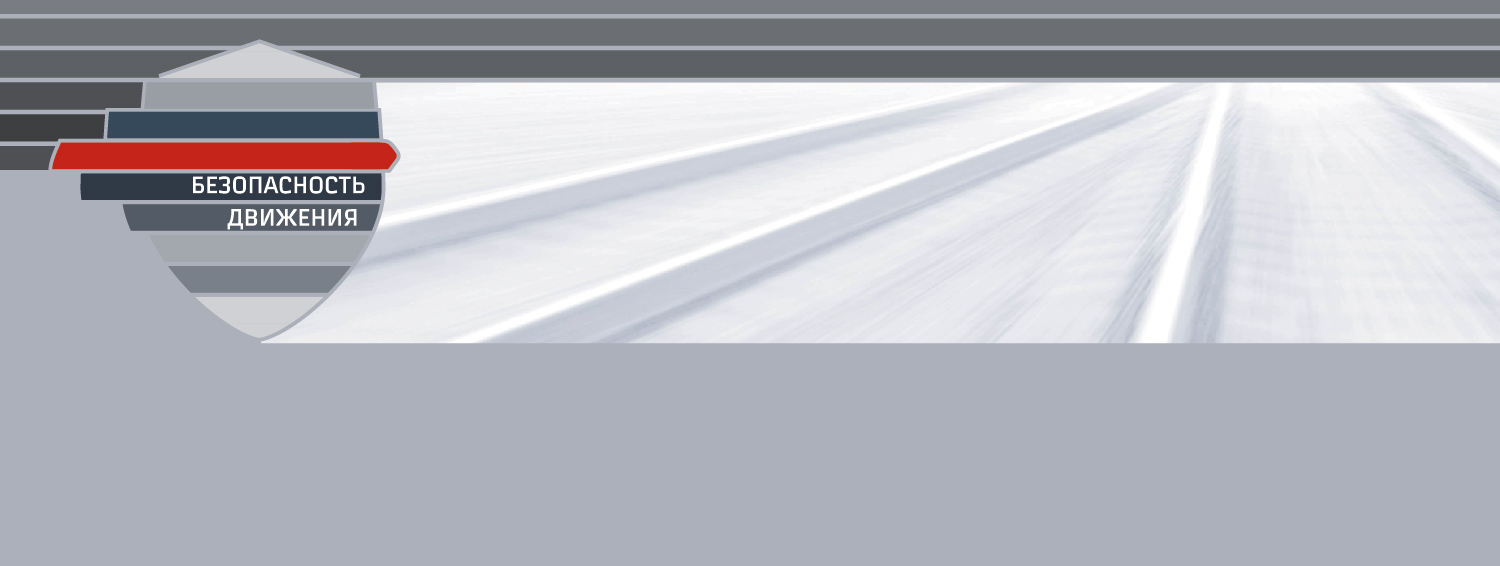 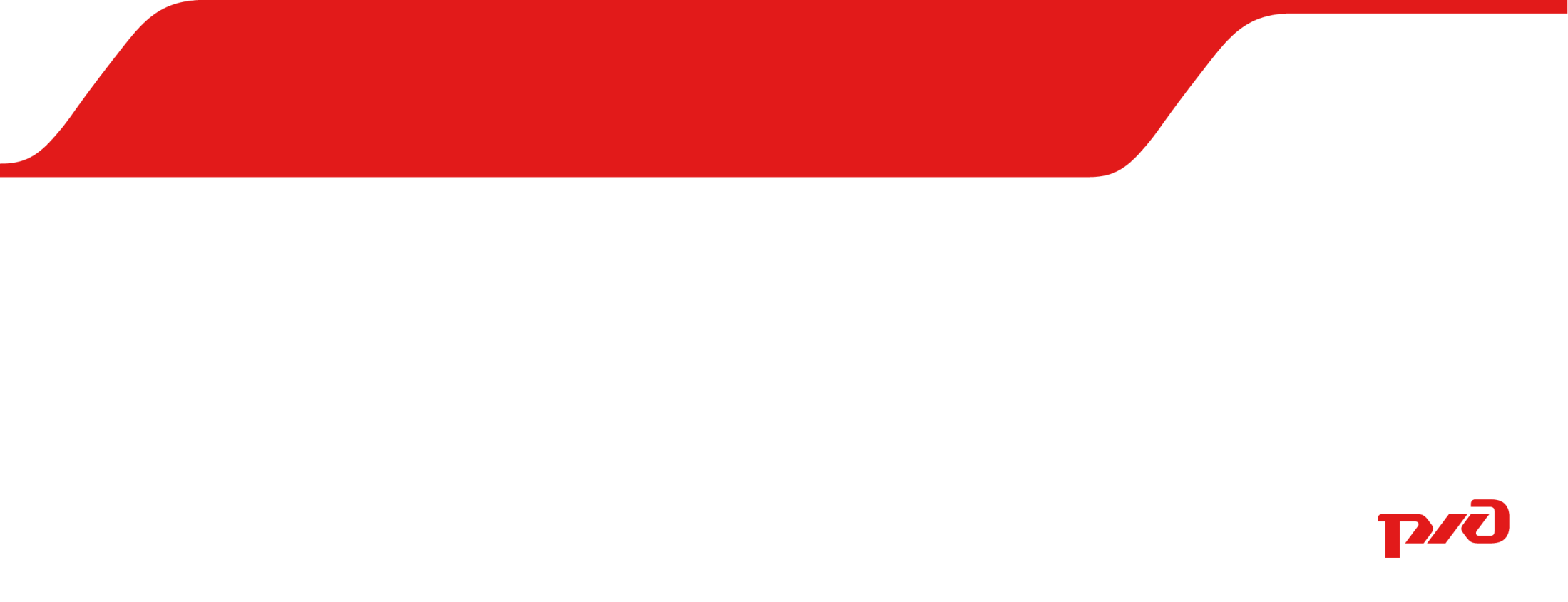 Цифровая трансформация системы управления рисками
на железнодорожном транспорте
Шайдуллин Шевкет Нургалиевич
Заместитель генерального директора ОАО «РЖД» – 
начальник Департамента безопасности движения
26 ноября 2020 г.
Архитектура взаимодействия в системе менеджмента безопасности движения
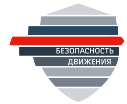 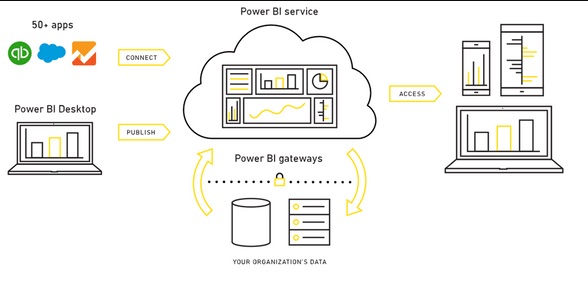 РУКОВОДИТЕЛЬ
Передача данных о предприятии
Источники данных
ИНТЕЛЛЕКТУАЛЬНАЯ АС
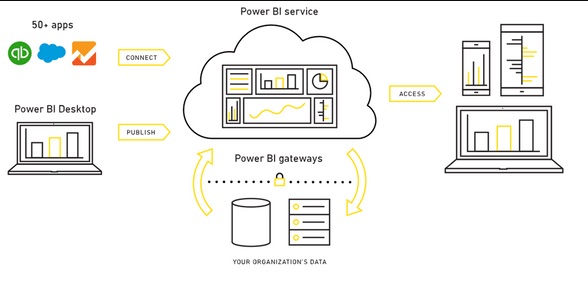 ОТРАСЛЕВЫЕ АСУ
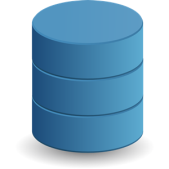 УПРАВЛЕНИЕ РИСКАМИ И БЕЗОПАСНОСТЬЮ
РЕЗУЛЬТАТЫ АНАЛИЗА
ДАННЫЕ
АС РБ
Передача данных о предприятии
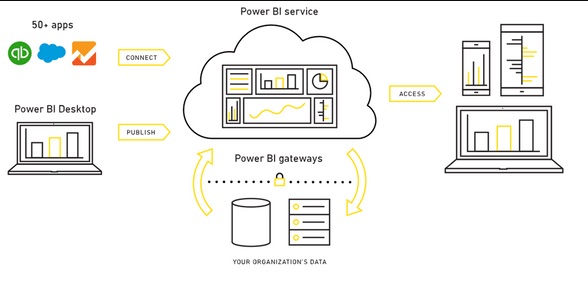 РЕВИЗОРСКИЙ АППАРАТ
Цифровая трансформация системы менеджмента безопасности движения на основе технологии BIG DATA
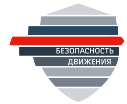 ИДЕНТИФИКАЦИЯ ИСТОЧНИКОВ РИСКА
ИНДИКАТИВНОЕ УПРАВЛЕНИЕ РИСКАМИ
КЛАССИФИКАЦИЯ ГРУПП СВЯЗАННЫХ СОБЫТИЙ С НЕЖЕЛАТЕЛЬНЫМ РИСКОМ
ОПРЕДЕЛЕНИЕ И ИСПОЛНЕНИЕ  СЦЕНАРИЕВ  УПРЕЖДАЮЩИХ ДЕЙСТВИЙ
ПРЕСКРИПТИВНАЯ АНАЛИТИКА ПОТОКА ДАННЫХ 
В ОНЛАЙН-РЕЖИМЕ
КЛАСТЕРНЫЙ АНАЛИЗ ПОТОКА ДАННЫХ
Выявление групп (кластеров) связанных событий с нежелательным риском (например, по хронологии и местоположению)
Описание классов, их признаков и  метрик (на основе выявленных кластеров)
Оценка вероятности возникновения события с нежелательным риском (на основе признаков  описанных классов) в режиме реального времени
Снижение риска до допустимого уровня
ПОТОК ДАННЫХ BIG DATA
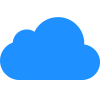 БИЗНЕС – ПРОЦЕССЫ
ПЕРСОНАЛ 
РЕСУРСЫ
ИНФРАСТРУКТУРА
ПОДВИЖНОЙ СОСТАВ
ПРИРОДНО-ТЕХНОГЕННЫЕ ФАКТОРЫ
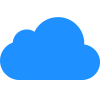 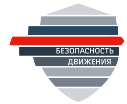 Система менеджмента безопасности движения в холдинге «РЖД»
УПРАВЛЕНИЕ ПРОИЗВОДСТВЕННЫМИ ПРОЦЕССАМИ С ЦЕЛЬЮ СНИЖЕНИЯ РИСКОВ 
И ДОСТИЖЕНИЯ ТРЕБУЕМОГО УРОВНЯ БЕЗОПАСНОСТИ ДВИЖЕНИЯ
ЦЕЛЬ ВНЕДРЕНИЯ:
СИСТЕМА ИЗМЕРЕНИЙ И ИНДИКАТОРОВ
(требования норм и правил, технические средства мониторинга и контроля)
ТЕКУЩЕЕ СОСТОЯНИЕ
 процессов и объектов железнодорожной инфраструктуры и подвижного состава
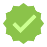 СИСТЕМНОЕ ПЛАНИРОВАНИЕ
ПОВЫШЕНИЕ ЭФФЕКТИВНОСТИ 
РЕЗУЛЬТАТИВНОСТЬ ПРИ РЕАГИРОВАНИИ
КАЧЕСТВЕННОЕ ИСПОЛЬЗОВАНИЕ РЕСУРСОВ
ОБРАБОТКА БОЛЬШИХ ДАННЫХ
……………
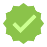 СМБД
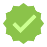 ДЕЙСТВИЯ НА ОСНОВЕ СРАВНЕНИЯ «ЦЕЛЬ / ТЕКУЩЕЕ СОСТОЯНИЕ»

(стратегии, программы, дорожные карты, ресурсы)
ОЦЕНКА РИСКОВ
(вероятность потерь от внешних и внутренних факторов)
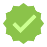 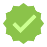 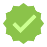 ИТ – РЕШЕНИЯ ДЛЯ АВТОМАТИЗАЦИИ СИСТЕМЫ МЕНЕДЖМЕНТА БЕЗОПАСНОСТИ ДВИЖЕНИЯ
АНАЛИТИЧЕСКАЯ ОТЧЕТНОСТЬ
АДМИНИСТРИРОВАНИЕ РЕЗУЛЬТАТОВ
РАБОЧЕЕ МЕСТО
Риск-ориентированное управление безопасностью движенияи эксплуатацией железнодорожного транспорта
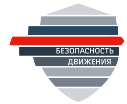 В соответствии с положениями Политики по управлению рисками и внутреннему контроля, утв. Распоряжением ОАО «РЖД» от 18.06.2019 №1923/р, Модель как документ, относящийся к управлению рисками, относится к иным организационно-правовым документам в области системы управления рисками и внутреннего контроля по отдельным направлениям, бизнес-процессам, проектам, программам...
ПОРЯДОК ОПРЕДЕЛЕНИЯ КАТЕГОРИИ
КЛЮЧЕВЫЕ ИНДИКАТОРЫ
прогноз появления нежелательного события (целевого признака), определяемый в соответствии с положениями настоящей методики (на основе Модели);
уровень риска на основе статистики, определенный по матрице риска;
зона риска уровня воздействий фактора риска, определенная в соответствии с Типовыми требованиями по формированию факторного анализа (утв. Распоряжением ОАО «РЖД» от 30 августа 2018 г. №1915/р).
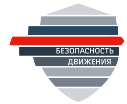 Этапы внедрения цифровой платформы системы 
менеджмента безопасности движения
ЭТАПЫ ВНЕДРЕНИЯ
ФУНКЦИОНАЛ
ЭФФЕКТЫ
ПРЕОБРАЗОВАНИЕ СМБД ИЗ «ЗАКРЫТОЙ» СИСТЕМЫ В «ОТКРЫТУЮ»
ВОВЛЕЧЕНИЕ ЭКСПЛУАТАЦИОННОГО ПЕРСОНАЛА В РАБОТУ ПО УЛУЧШЕНИЯМ
ОБЩЕСТВЕННЫЙ КОНТРОЛЬ ПО ОБЕСПЕЧЕНИЮ ФУНКЦИОНАЛЬНОЙ БЕЗОПАСНОСТИ
ПОВЫШЕНИЕ КАЧЕСТВА И ЭФФЕКТИВНОСТИ ПРОФИЛАКТИЧЕСКИХ МЕР
ПРЕДИКТИВНАЯ АНАЛИТИКА НА БАЗЕ ЕКП УРРАН
КОРПОРАТИВНОЕ ХРАНИЛИЩЕ БОЛЬШИХ ДАННЫХ ПО ПРОИЗВОДСТВЕНЫМ ПРОЦЕССАМ
СОЦИАЛЬНЫЕ И МОБИЛЬНЫЕ СЕРВИСЫ БЕЗОПАСНОСТИ ДВИЖЕНИЯ
КОНТРОЛЬНО-РЕВИЗИОННАЯ ДЕЯТЕЛЬНОСТЬ
ПРЕСКРИПТИВНАЯ АНАЛИТИКА БЕЗОПАСНОСТИ И НАДЕЖНОСТИ ПЕРЕВОЗОЧНОГО ПРОЦЕССА
ИНДИКАТИВНОЕ УПРАВЛЕНИЕ РИСКАМИ И БЕЗОПАСНОСТЬЮ НА ОСНОВЕ ТЕХНОЛОГИЙ  BIG DATA  И  ИСКУССТВЕННОГО ИНТЕЛЛЕКТА
ИНТЕГРАЦИОННЫЙ КОМПЛЕКС ПОДДЕРЖКИ ПРИНЯТИЯ РЕШЕНИЙ ПО РЕАГИРОВАНИЮ НА НЕШТАТНЫЕ СИТУАЦИИ С УГРОЗОЙ ФУНКЦИОНАЛЬНОЙ БЕЗОПАСНОСТИ ВО ВЗАИМОДЕЙСТВИИ С ГОСУДАРСТВЕННЫМИ ОРГАНАМИ
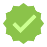 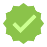 2018 - 2020
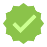 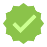 ПОВЫШЕНИЕ УРОВНЯ БЕЗОПАСНОСТИ ДВИЖЕНИЯ И ДОСТИЖЕНИЕ ЦЕЛЕВЫХ ПОКАЗАТЕЛЕЙ
ПОДДЕРЖАНИЕ ДОПУСТИМОГО УРОВНЯ РИСКА
СНИЖЕНИЕ УЩЕРБА ОТ НЕШТАТНЫХ И ЧРЕЗВЫЧАЙНЫХ СИТУАЦИЙ
ПОВЫШЕНИЕ КОНКУРЕНТОСПОСОБНОСТИ КОМПАНИИ НА РОССИЙСКОМ И МИРОВОМ РЫНКАХ ТРАНСПОРТНОГО БИЗНЕСА
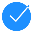 2020 - 2025
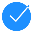 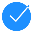 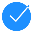 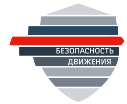 Спасибо за внимание